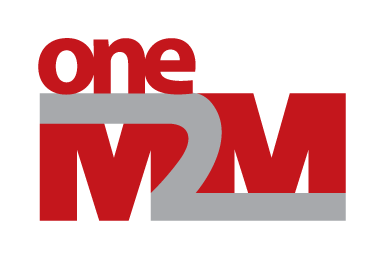 RDM status report to TP#43
Group Name: oneM2M RDM WG1
Source: Shane HE, TaeHyun KIM (RDM chair, vice chair)
Meeting Date: 2019-12-02 to 2019-12-06
Agenda Item: TP#43, Reports from Working Groups
Items for INFORMATION
Progress on TS-0023, TS-0011, TR-0049, TR-0058, TR-0061, …

WI-0070: next step plan – normative step
© 2019 oneM2M Partners
TP-2019-0210-RDM_status_report_to_TP43
Issues for DECISION in TP
CR Pack
TP-2019-0208 – for approval of TS-0011 updates
RDM-2019-0125R01
TP-2019-0209 – for approval of TS-0023 updates
RDM-2019-0124


WI update
TP-2019-0188-WI-0094_Update (approved at TP#43 opening session)
TP-2019-0178-WI-0075_Update (approved at TP#43 opening session)

TP-2019-0199-WI-0081_Update 
TP-2019-0200-WI-0084_Update 
TP-2019-0206-WI-0092_Update
TP-2019-0207-WI-0070_Update
© 2019 oneM2M Partners
TP-2019-0210-RDM_status_report_to_TP43
Highlights
Continued Activity in WG1
WI-0015 - oneM2M Use Case Continuation 
WI-0046 - Vehicular domain enablement  85%  90%
WI-0070 - Public Warning Service Enabler TR-0046 approved at TP#42 
WI-0084 - SDT based Information Model and Mapping for Vert. Ind. 60% 70%
WI-0092 - Railway Domain Enablement 35%  45%
WI-0094 - Ontologies for Smart City Services  10%40% 
WI-0081 - Smart Device Template 4.0 80% 85%
WI-0075 - Ind. Dom. Inf. Model Mapg. & Sem. Spt. 50%60%
© 2019 oneM2M Partners
TP-2019-0210-RDM_status_report_to_TP43
Next Steps
Continue to advance Vehicular Domain enablement document
Continue to advance Railway Domain enablement document
Continue to advance Industrial Domain enablement document
Public Warning Service Enabler – Progress to normative works
Ontologies for Smart City Services
SDT WI-0081 & WI-0084
Start to discuss with TDE and SDS WG on validating of SDT based information model
Meeting minutes: RDM-2019-0139
© 2019 oneM2M Partners
TP-2019-0210-RDM_status_report_to_TP43
Next Meetings / Calls
Conference Calls
2 conference call: 
RDM# 43.1 (21 Jan  12:00-13:30)
RDM# 43.2 (04 Feb 12:00-13:30)

Face to Face
RDM#44 in San Diego USA, 17-21 Feb 2020
Timeslot allocations unknown at this time
Advance active WIs
Review existing requirements for any adjustments based on Stage 2/3 advancements
© 2019 oneM2M Partners
TP-2019-0210-RDM_status_report_to_TP43